OVERSKRIFT
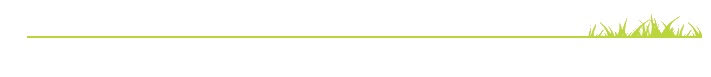 UNDEROVERSKRIFT
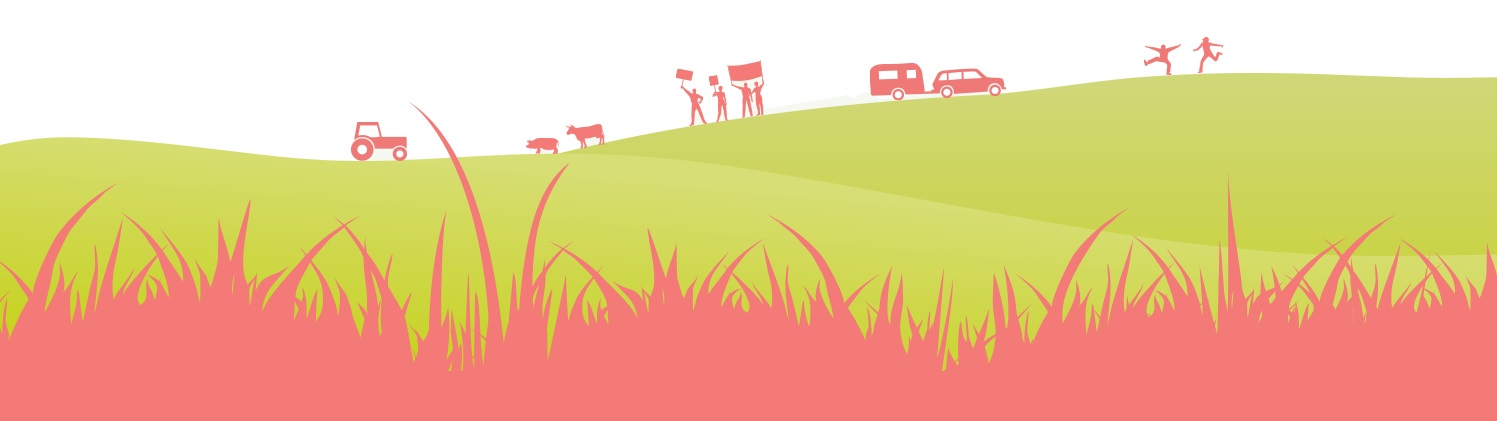 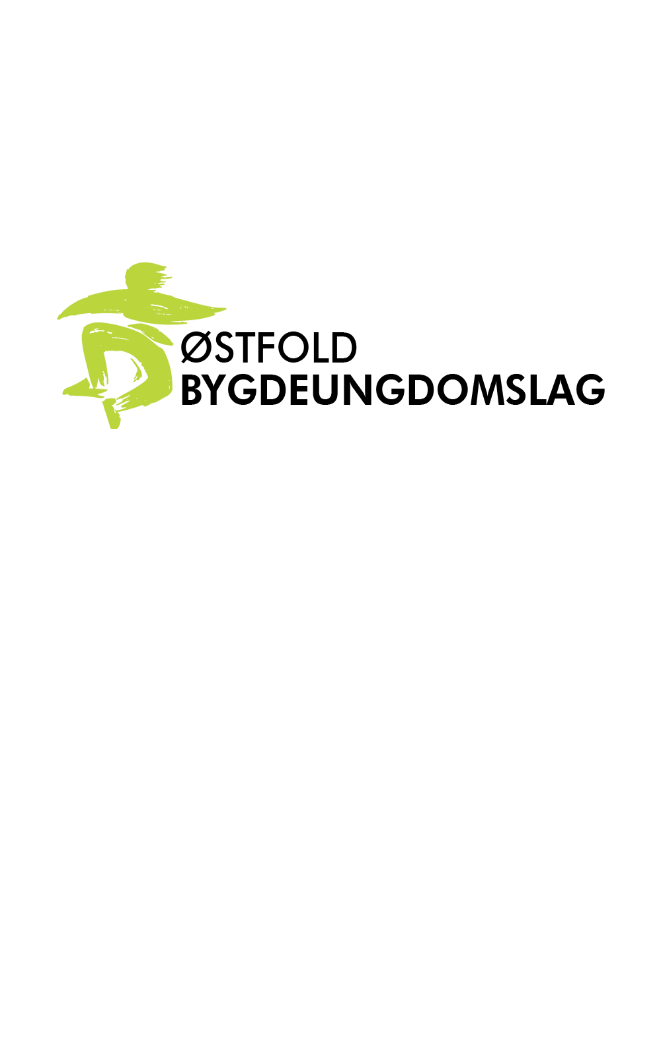 OVERSKRIFT
Klikk her for å legge til tekst
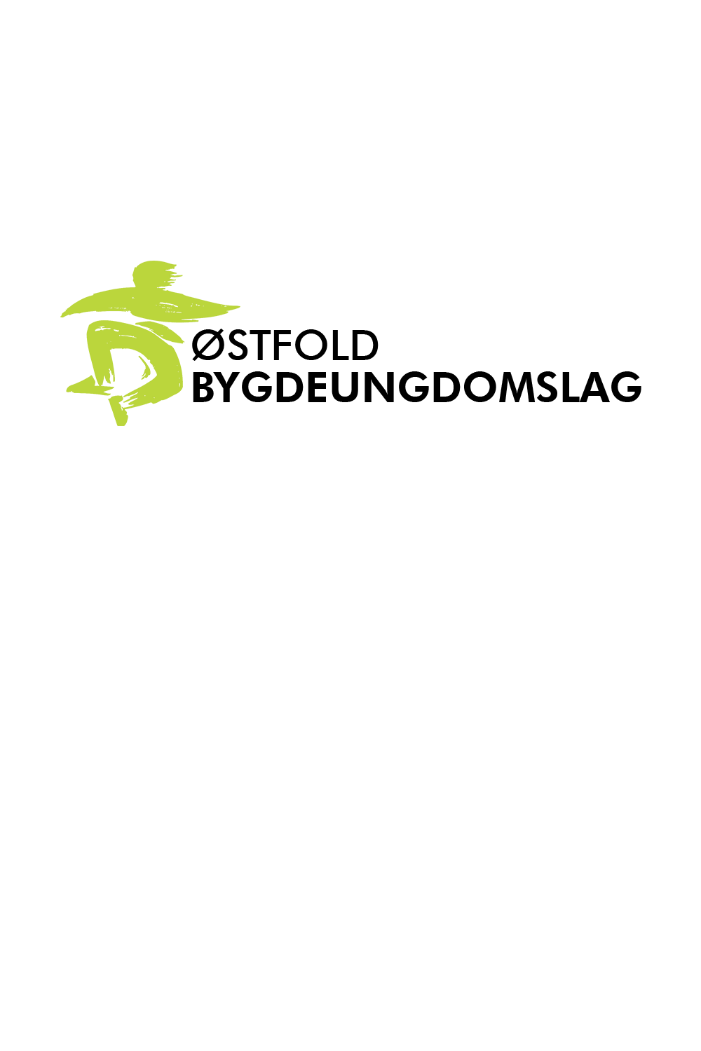 WWW.NBU.NO/OSTFOLD
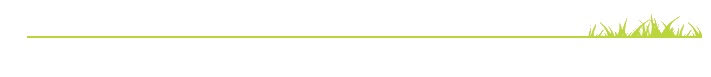 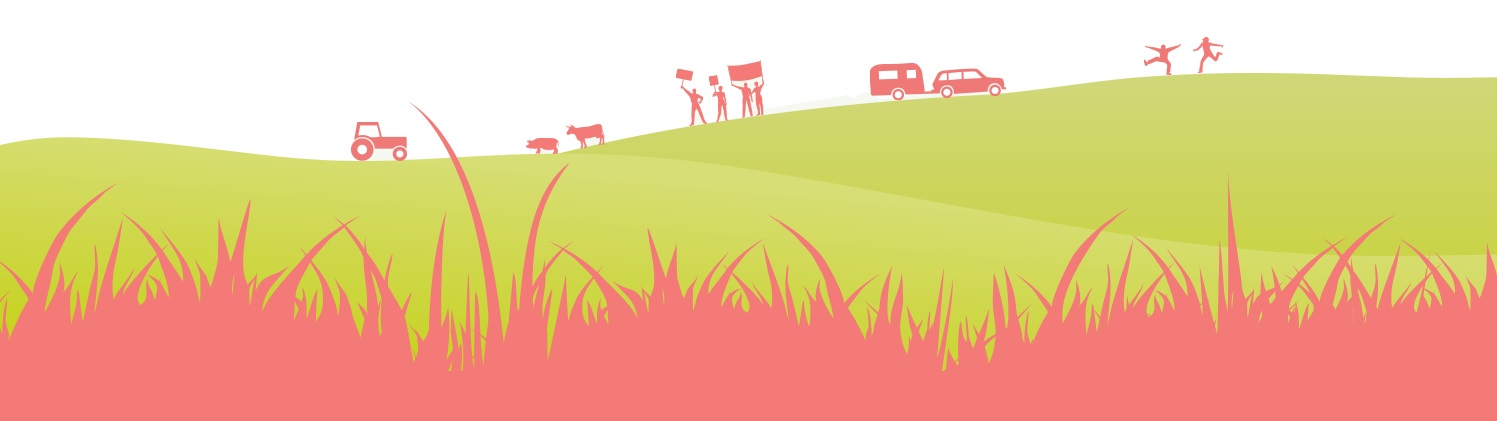 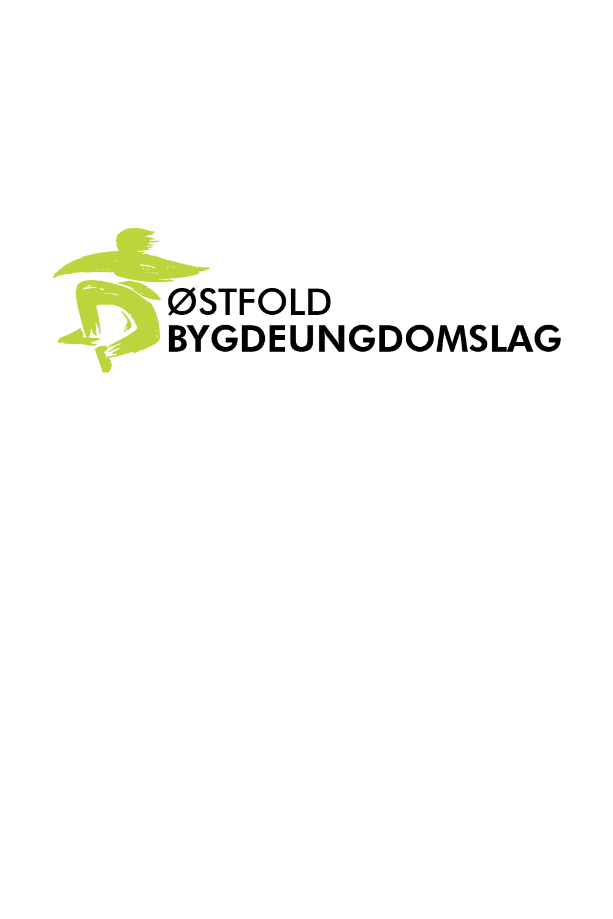 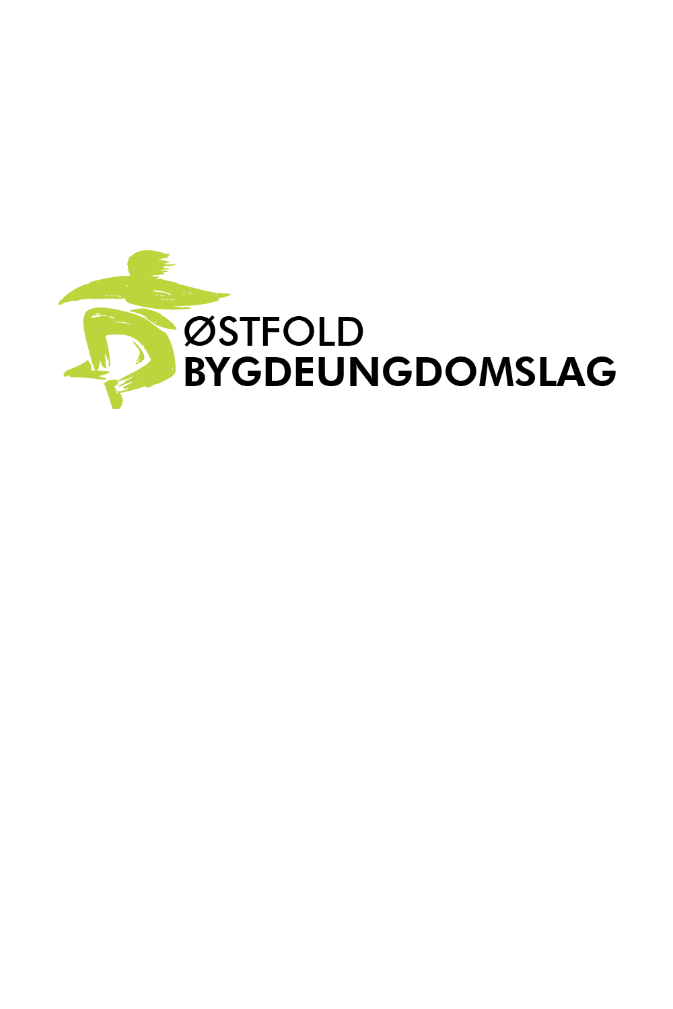